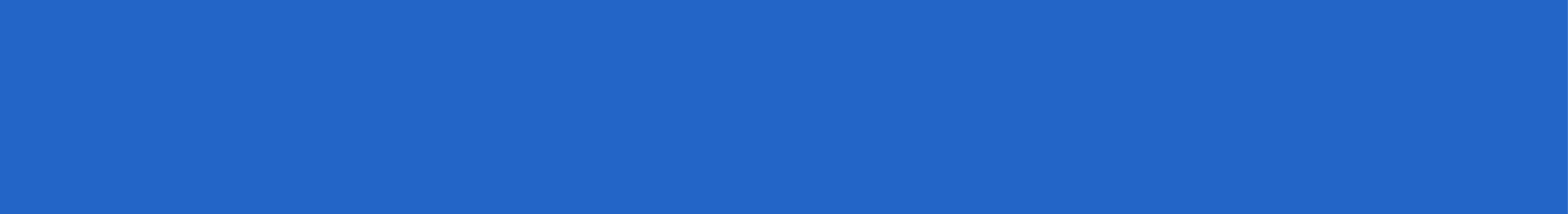 8-classe
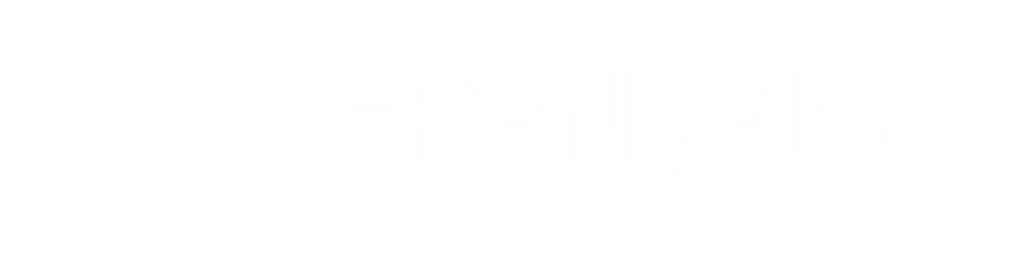 Thème: Emploi des marqueurs temporels «DEPUIS QUE», 
«DÈS QUE», «JUSQU’À CE QUE»
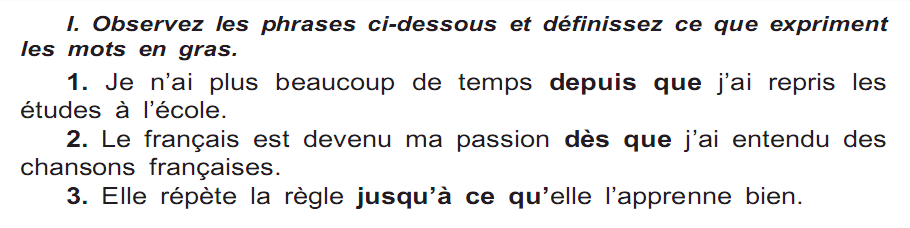 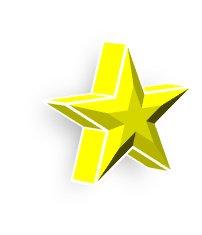 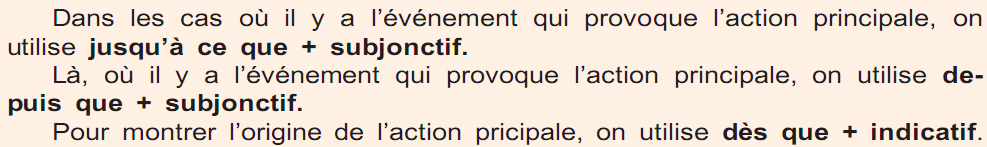 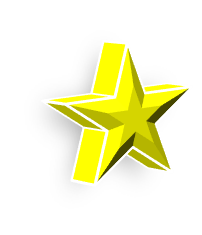 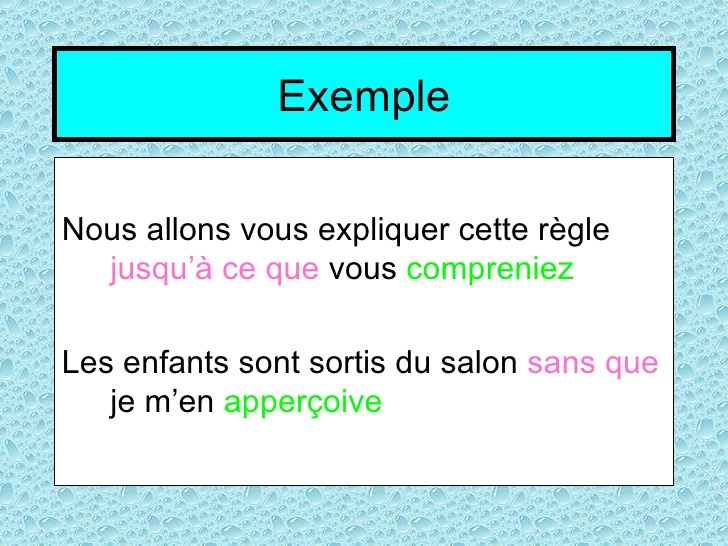 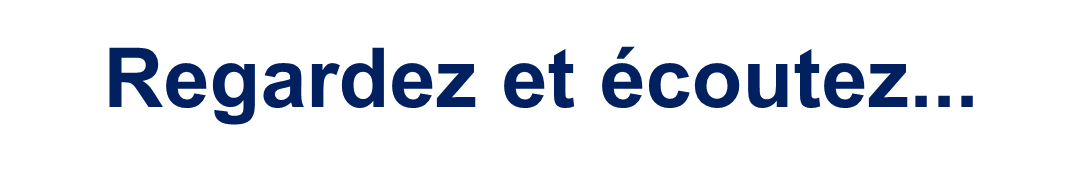 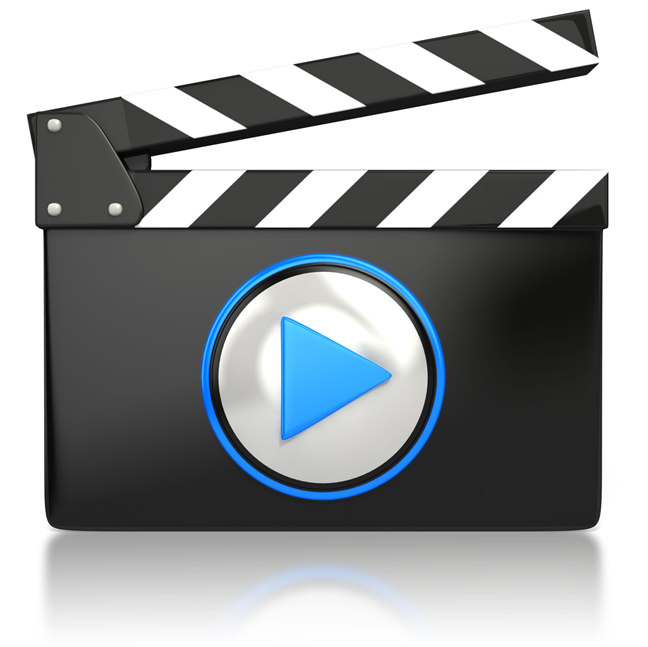 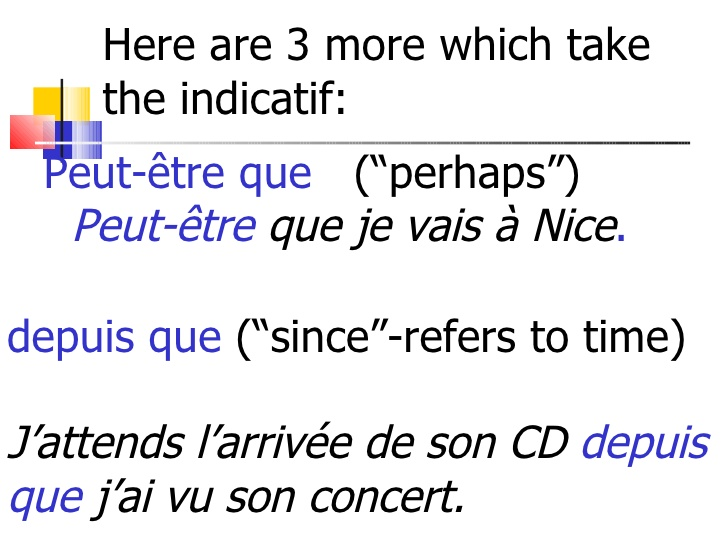 Journée de la Terre
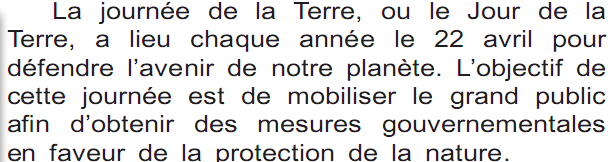 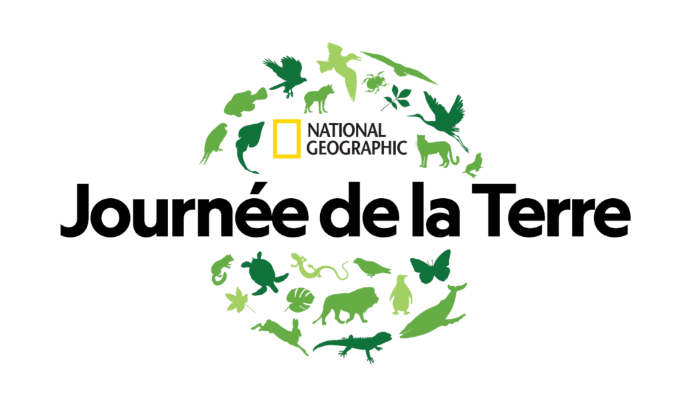 La date du 22 avril commémore un certain  22  avril  de  1970  où,  aux  États-Unis,  un  sénateur  nommé  Gaylord  Nelson  encouragea  les étudiants  à  mener  des  actions  sur  le  thème environnemental. Ces actions furent couronnées de succès et aboutirent  à  la  création  de  l’Agence  de Protection  de  l’Environnement  des États-Unis.
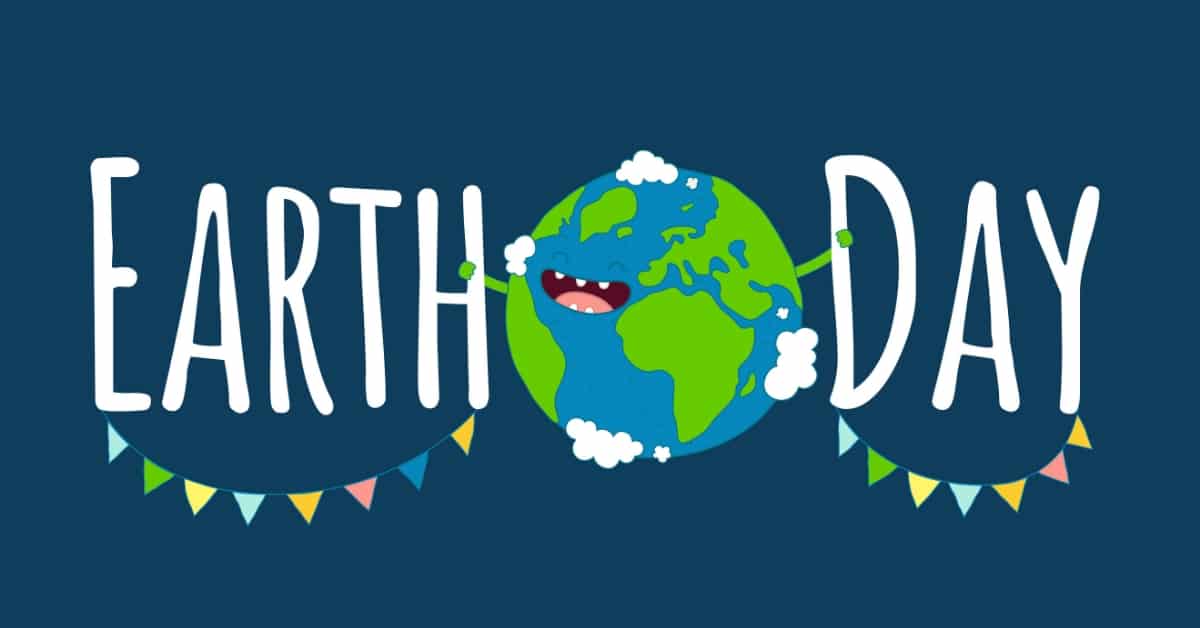 Depuis,  la  lutte  pour  la  protection  de  l’environnement  a fait quelques avancées notoires, comme le Sommet de la Terre des Nations  Unies  qui  a  eu  lieu  à  Rio  de  Janeiro  en  1992  mais  aussi le protocole de Kyoto, un programme international de lutte contre le changement  climatique  par  la  réduction  des  émissions  de  gaz  à  effet de  serre,  qui  fut  ratifé  en  1997  par  175  pays.
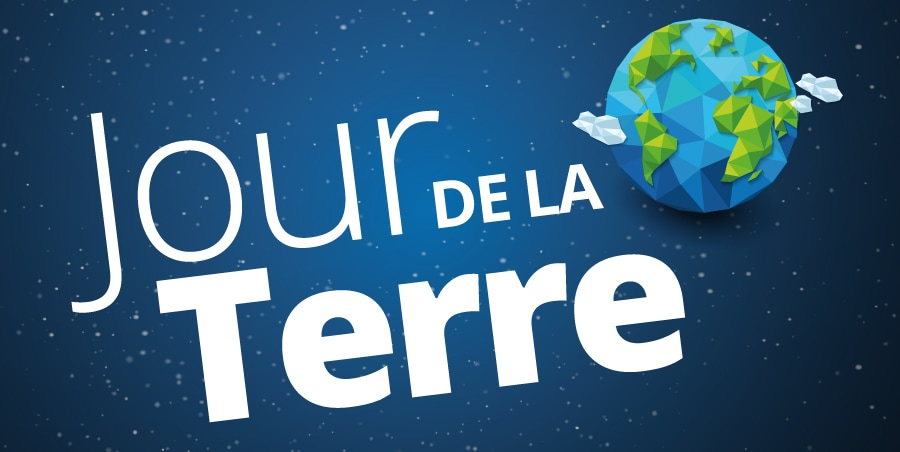 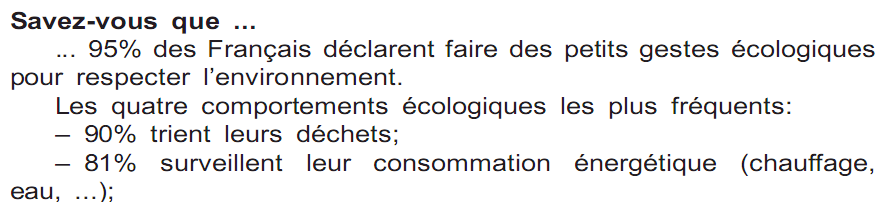 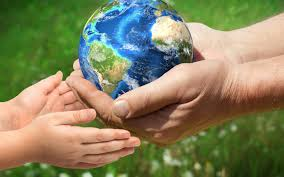 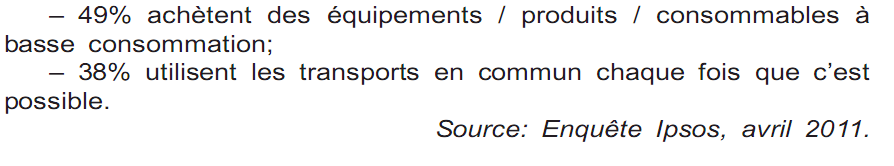 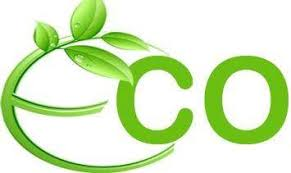 Savez-vous que ...
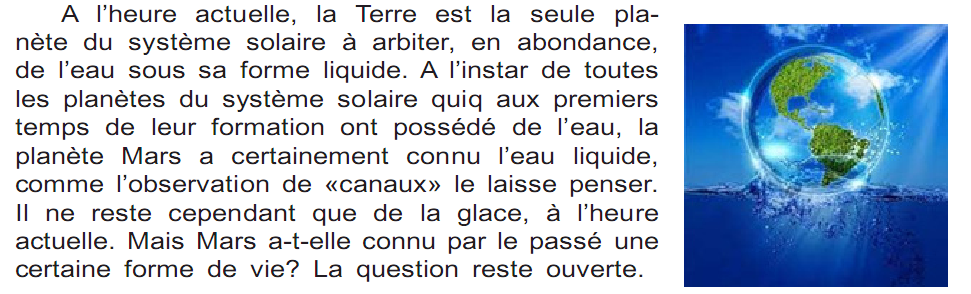 Un peu de lexique...
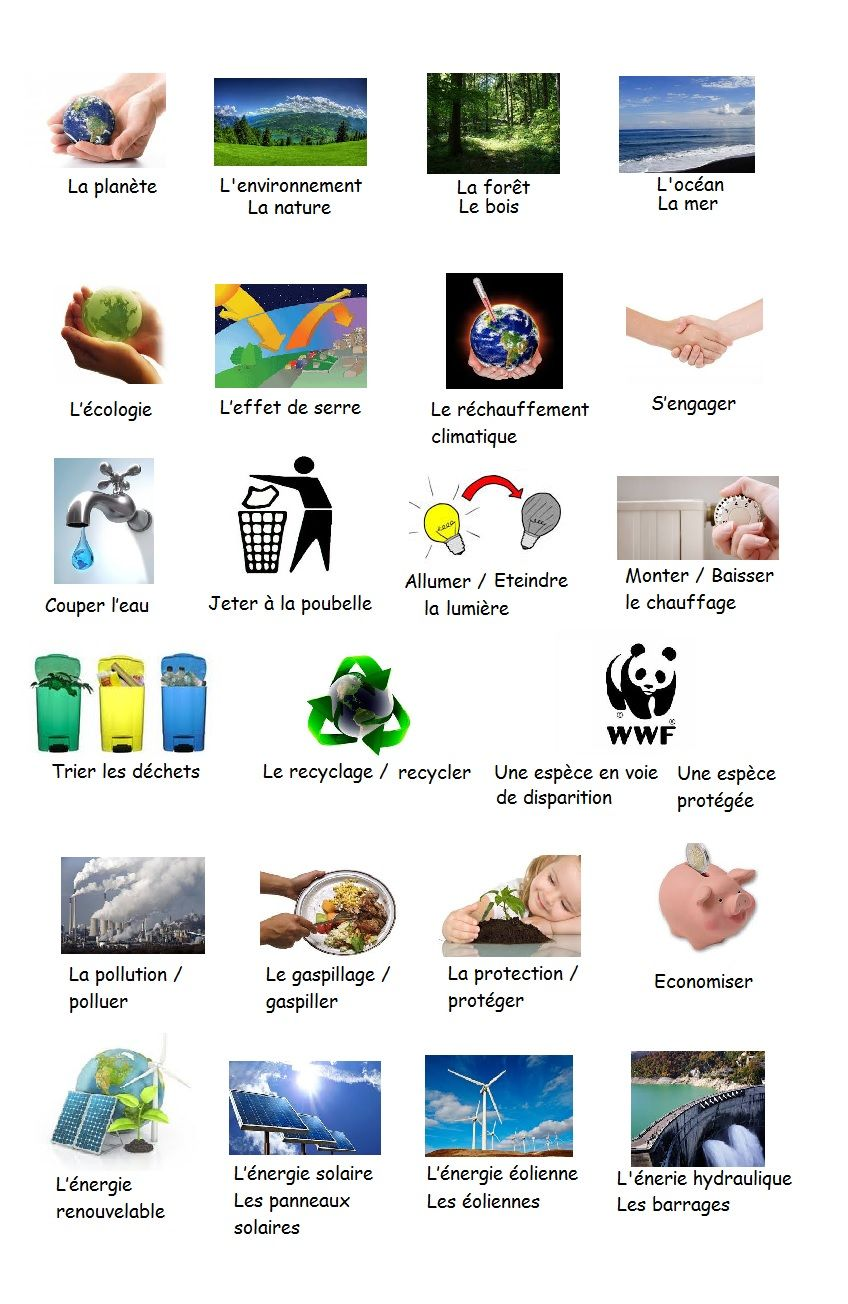 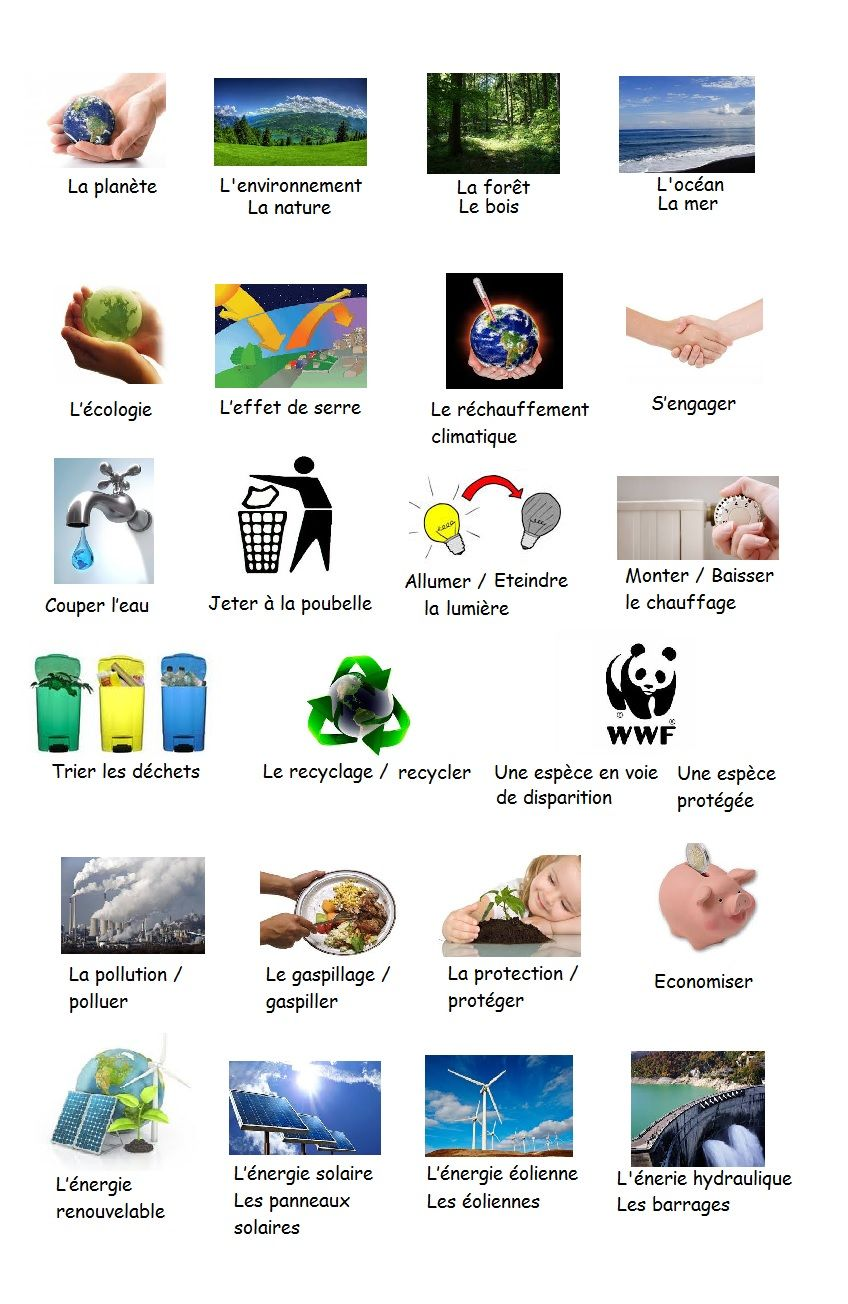 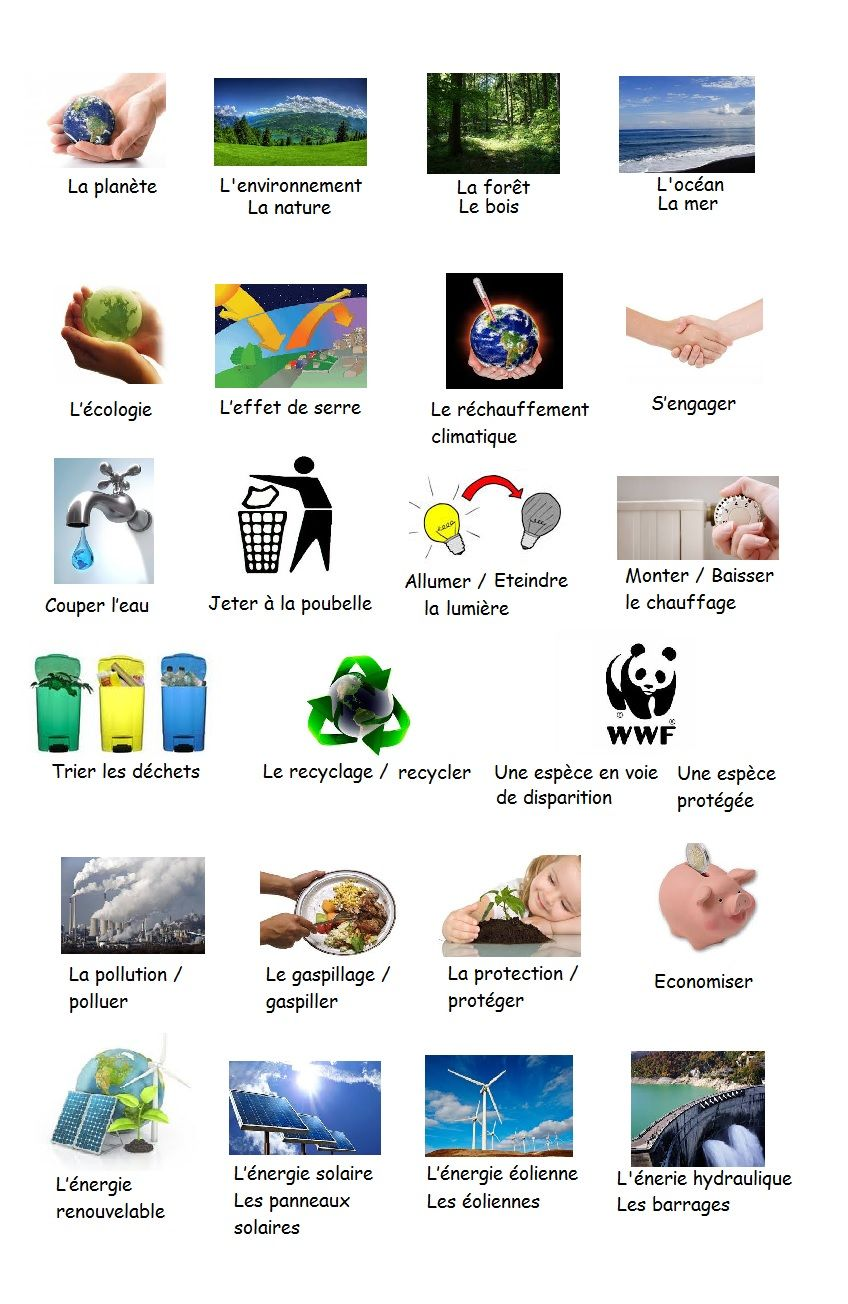 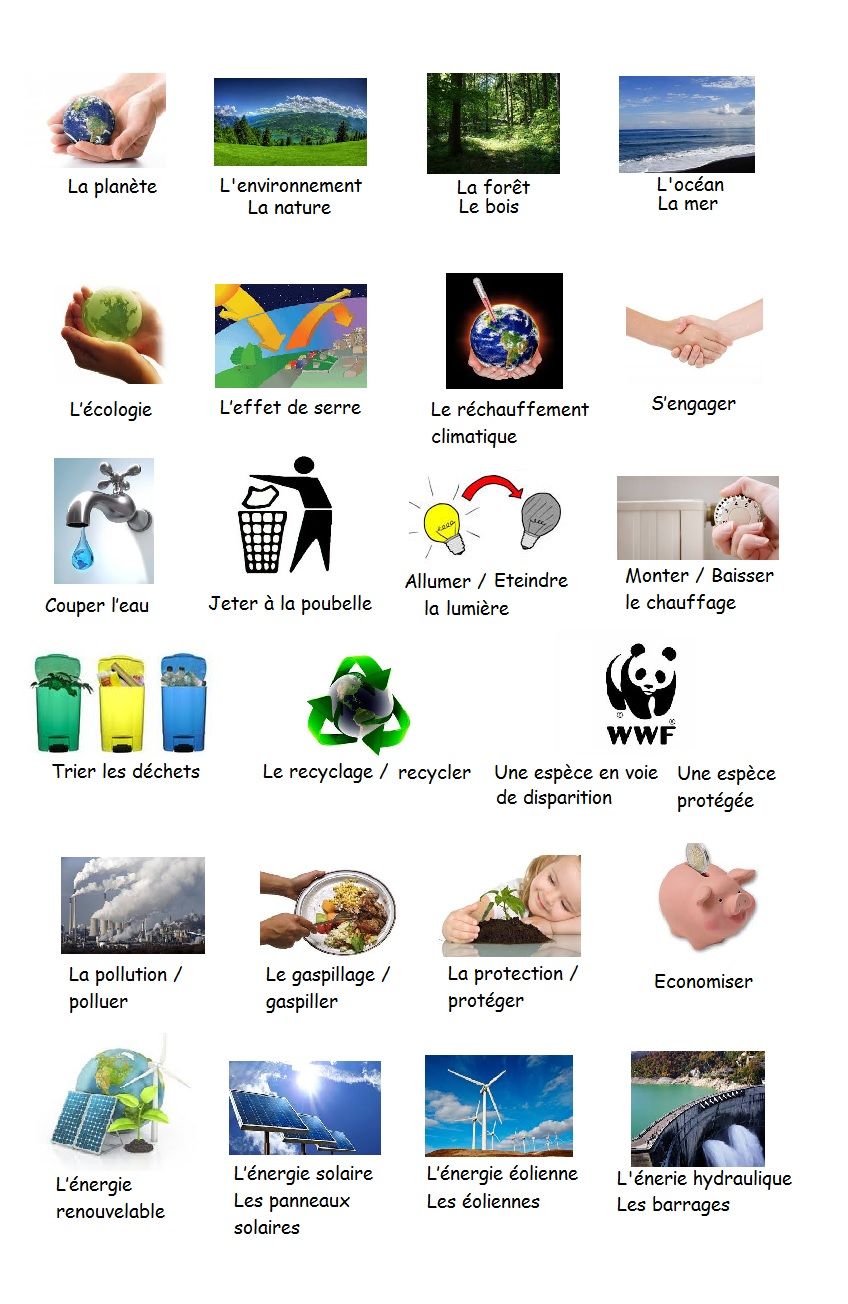 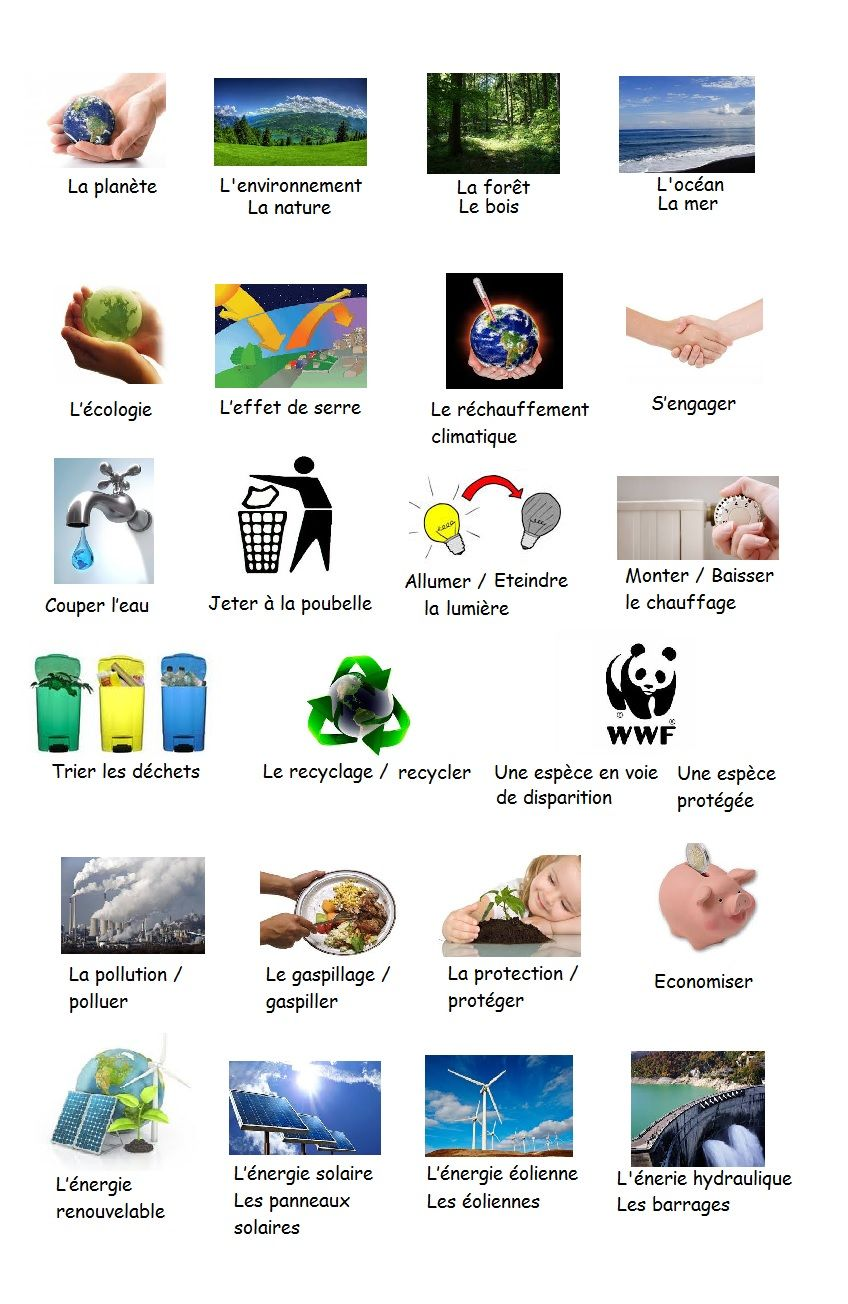 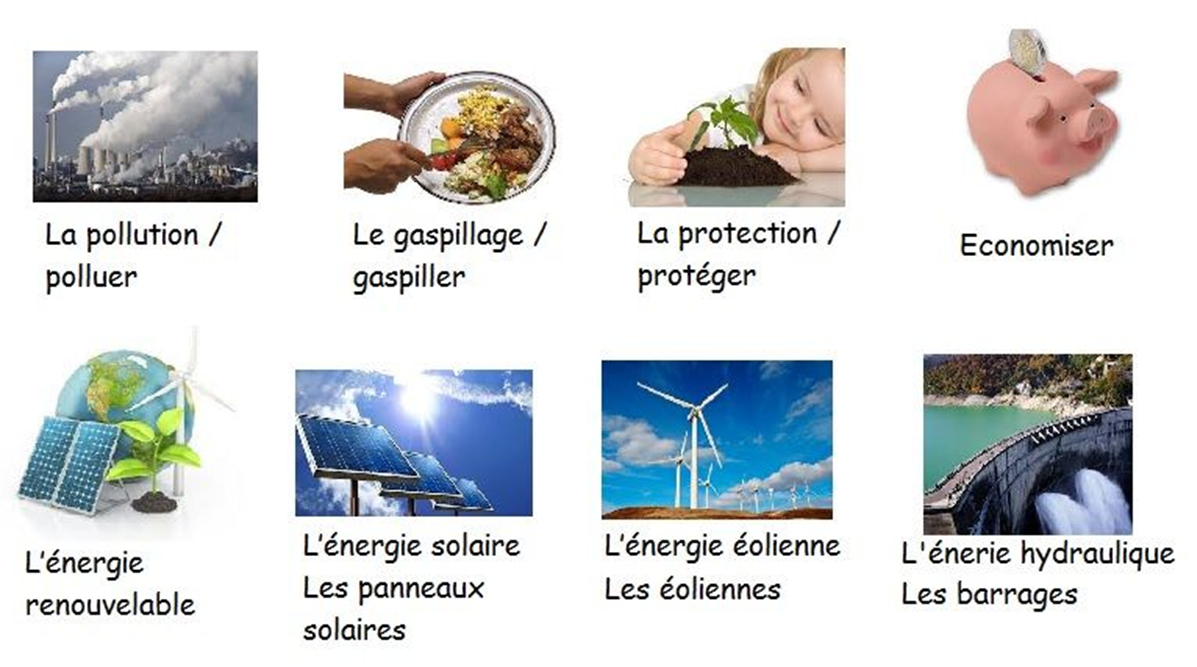 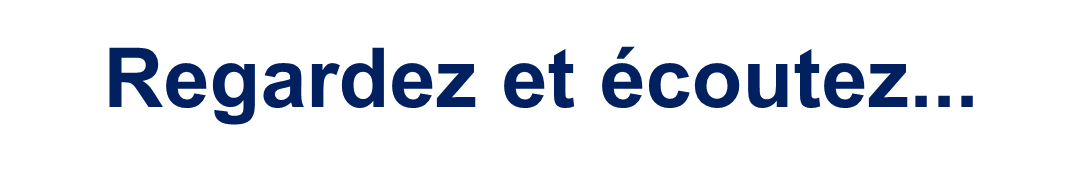 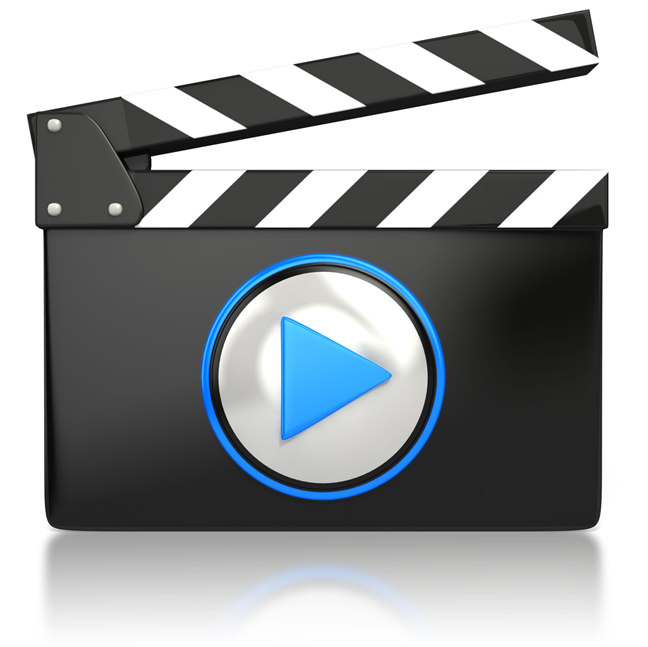 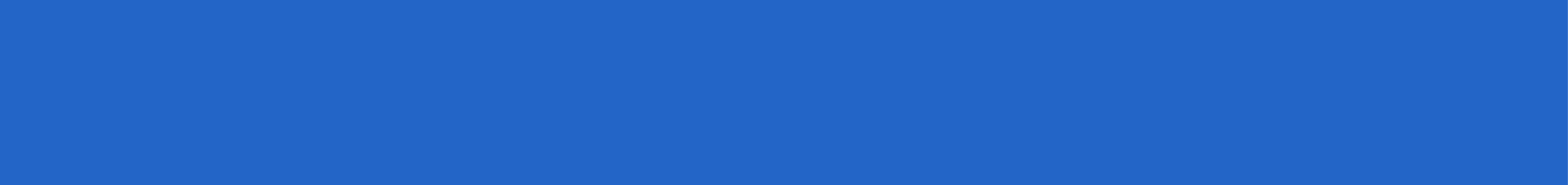 DEVOIR:
1. Faites un petit résumé sur       l’envirennement de votre pays.
2. Apprenez les mots nouveux
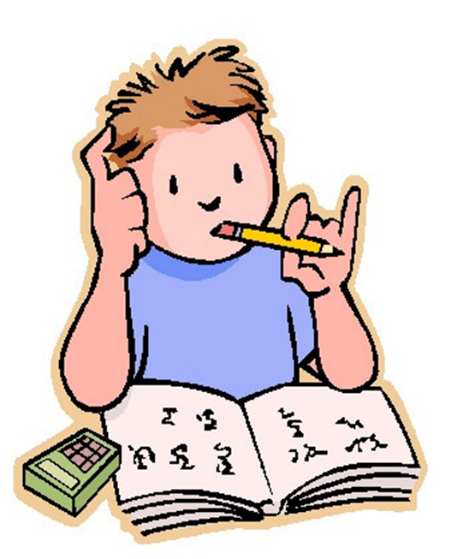 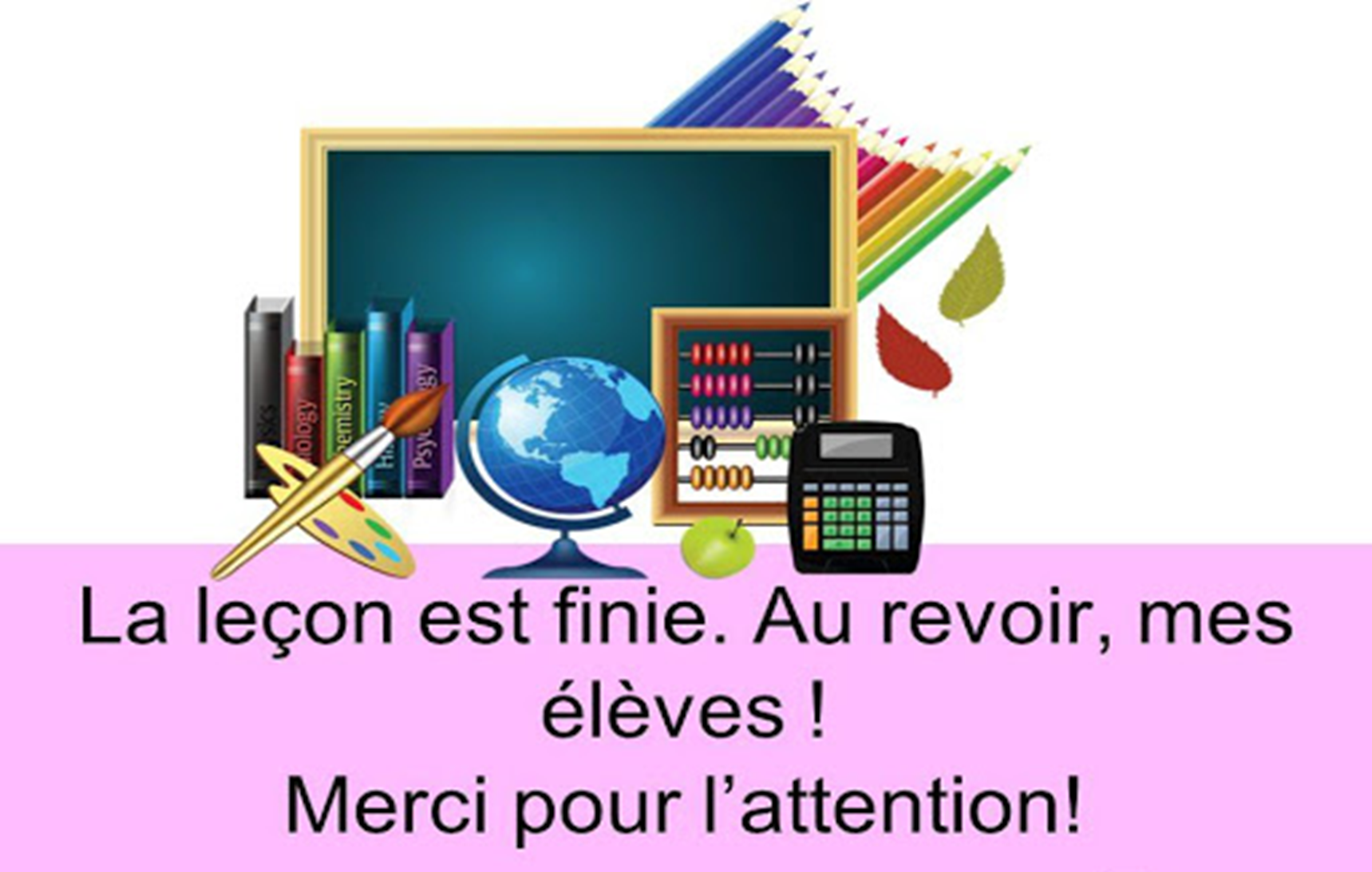